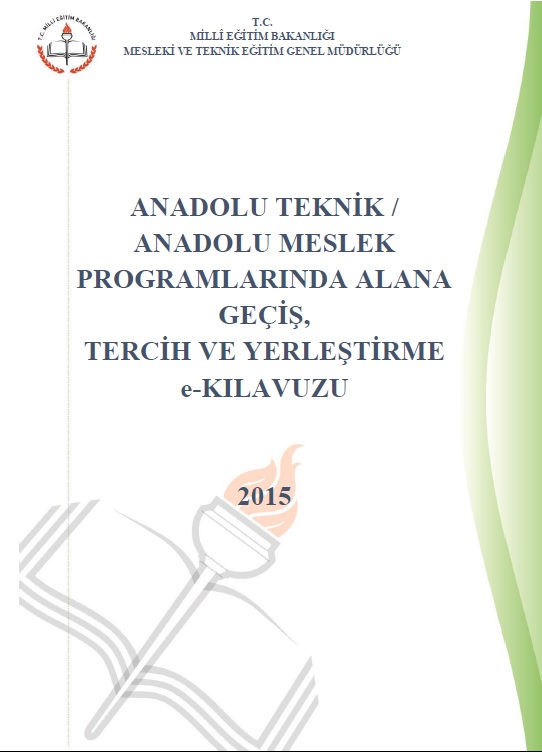 T.C.
MİLLİ EĞİTİM BAKANLIĞI
ANKARA MİLLİ EĞİTİM MÜDÜRLÜĞÜ
TANITIM VE DEĞERLENDİRME TOPLANTISINA HOŞ GELDİNİZ
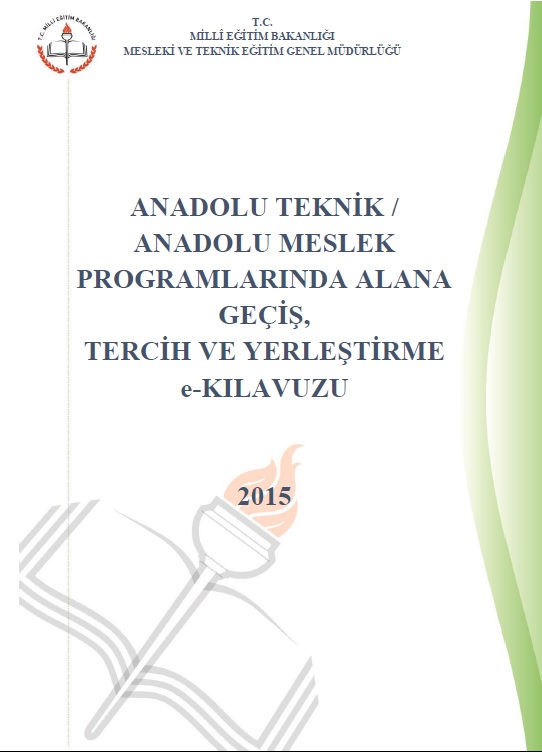 GÜNDEM MADDELERİ
Alana Geçiş Kılavuzunun tanıtımı,
Alan-Dal Açma ve Kapama,
Hayat Boyu Beceri Eğitimi Projesi kapsamında yurtdışına gönderilecek öğretmenlerin seçimi.
MESLEKİ VE TEKNİK ORTAÖĞRETİM KURUMLARINDA ATP ve AMP MESLEK ALANLARINA GEÇİŞ, TERCİH VE YERLEŞTİRME ÇALIŞMA TAKVİMİ
MESLEKİ VE TEKNİK ORTAÖĞRETİM KURUMLARINDA ATP ve AMP MESLEK ALANLARINA GEÇİŞ, TERCİH VE YERLEŞTİRME ÇALIŞMA TAKVİMİ
1. GENEL AÇIKLAMALAR 

1.1 ANADOLU TEKNİK VE ANADOLU MESLEK PROGRAMLARINDA MESLEK ALANLARINA GEÇİŞ İŞLEMLERİ 

Mesleki ve teknik ortaöğretim kurumlarının ATP/AMP 10 uncu sınıf meslek alanlarına geçiş işlemleri 9 uncu sınıfın sonunda aşağıda belirtilen esaslara ve Çalışma Takvimine göre yapılacaktır. 
Bu kılavuzdaki esaslar 2015–2016 öğretim yılı için geçerli olacaktır. 
Veli ve okul müdürlüğü, kılavuzun yayımlanmasıyla birlikte, bu Kılavuzda (2015 ATP ve AMP Alana Geçiş, Tercih ve Yerleştirme eKılavuzu) belirtilen bütün hükümleri kabul etmiş sayılacaktır.
1.1.1. ATP MESLEK ALANLARINA GEÇİŞ KOŞULLARI 

Mesleki ve teknik Anadolu liselerinin Anadolu teknik programlarına geçebilmek için isteyen öğrenciler başvuru yapabilecek ancak ortaöğretim kurumlarının 9 uncu sınıfını doğrudan geçen ve yılsonu başarı puanı en az 55 olan öğrencilerin başvuruları geçerli sayılacaktır. 
Öğrenciler, 9 uncu sınıf matematik, fizik, kimya, biyoloji ile dil ve anlatım derslerinin yılsonu başarı puanları toplamının aritmetik ortalamasına göre sıralanırlar ve oluşan puanlarına göre yerleştirilirler. 
9 uncu sınıf yılsonu başarı puanı eşit olan öğrencilerden sırasıyla matematik, fizik, kimya, biyoloji ile dil ve anlatım derslerinin yılsonu başarı puanı yüksek olanlara öncelik verilir. 
ATP meslek alanlarına geçmek isteyen öğrenciler, kendi okulları dışında diğer okullarda bulunan ATP meslek alanlarını da seçebilirler. ATP na mesleki ve Teknik Anadolu liseleri dışındaki diğer okulların 9 uncu sınıfını doğrudan geçen öğrenciler de başvurabilir.
1.1.2. AMP MESLEK ALANLARINA GEÇİŞ KOŞULLARI 

Alana yerleştirme puanı, öğrencinin 9 uncu sınıf yılsonu başarı puanının %60 ı ile ortaokul sınıflarının yılsonu başarı puanlarının aritmetik ortalamasının %40 ı toplanarak belirlenir. 
AMP meslek alanlarını seçmek isteyen öğrenciler sadece kendi okullarında bulunan alanları öncelik sırasına göre tercih edeceklerdir. 
Anne ve/veya babasına ait çalışır durumda bir işyeri bulunanlar istemeleri hâlinde; işyerini ve mesleğini ilgili meslek kuruluşlarından belgelendirmeleri şartıyla bu işyerindeki meslekle ilgili alana doğrudan kayıt edilir. 
ATP ve AMP meslek alanlarına geçişlerde öğrencinin sağlık durumunun geçmek istediği alanın öğrenimine elverişli olması esastır. Sağlık durumunun geçmek istediği alanın öğrenimine elverişli olmadığı sonradan tesbit edilen öğrencilerden programın özelliğine göre sağlık/sağlık kurulu raporu istenir. İstenen raporu temin edemeyen öğrenciler en geç 10 uncu sınıf birinci dönemin sonuna kadar durumlarına uygun başka meslek alanlarına yönlendirir.
1.1.3. SINIF TEKRARI YAPAN ve ÖĞRENİM HAKKINI KULLANMAYAN ATL/AML ÖĞRENCİLERİNİN DURUMU 

Temel Eğitimden Ortaöğretime Geçiş Sistemi ile alana yerleştirilen ve 9 uncu sınıfta sınıf tekrarına kalan Anadolu teknik / Anadolu meslek lisesi programında öğretimlerine devam eden öğrencilerin istemeleri halinde hakları korunarak daha önce yerleştirildikleri program ve alanda eğitimlerine devam etmeleri sağlanacaktır.
3 KONTENJAN BELİRLEME İŞLEMLERİ 

Mesleki ve teknik ortaöğretim kurumlarında Bakanlıkça alan/dal açma onayı bulunan ATP ve AMP nın 10 uncu sınıf seviyesinde meslek alanlarına alınacak öğrenci sayıları; sektörün ihtiyacı, çalışma ve kapasite durumu, okulun fiziki şartları, öğretmen sayısı ve 9 uncu sınıf öğrenci sayıları dikkate alınarak belirlenecektir. 
e-Okul Sisteminde meslek alanı kontenjanları ile ilgili her alana en az bir şube olmak üzere ATP ve AMP nın mevcut alanları için ayrı ayrı kontenjan girişi yapılacaktır.
4 TERCİH İŞLEMLERİ 

4.1 Ortak İşlemler 
Tercihler 18-29 Mayıs 2015 tarihleri arasında yapılacaktır. 
Tercih işlemleri veli tarafından bireysel olarak e-Okul Sistemi üzerinden yapılacaktır. Ancak internetten başvuru yapamayan veliler için EK-1 ve/veya EK-2 formların doldurularak imzalı olarak okul idaresine verilmesi durumunda veli adına okul idaresince de bireysel başvuru ekranından başvuru yapılabilecektir. 
Tercih başvurusu, ilan edilen meslek alanının tercih kodunun adayın öncelik sırasına göre sisteme girilmesiyle olacaktır. 
ATP için tercih yapacak adaylar aynı zamanda okullarında bulunan AMP meslek alanları için de tercih yapacaklardır. 
MBY sınavı ile öğrenci alacak denizcilik alanını tercih edecek öğrencilerin kılavuzda belirtilen tarihlerde bu sınavlara girmiş olmaları gerekir. Sınava girmemiş olan ya da sınavda başarısız olan öğrenciler ile olumlu sağlık raporunu alamayanlar denizcilik alanını tercih edemeyeceklerdir. Bu durumda olan adaylara okulunda gidebileceği başka bir alanın bulunmaması durumunda diğer alanları tercih etmeleri için e-Okul Sistemi izin verecektir.
4 TERCİH İŞLEMLERİ 

4.1 Ortak İşlemler 
Değişik nedenlerle süresi içinde tercih başvurusu yapamayan aday, bulunduğu okulda kontenjan açığı bulunan AMP meslek alanlarından birisine puanı esas alınarak merkezi olarak yerleştirilir. 
Bireysel başvuru yapmayıp EK-1 ve EK-2 formlarını teslim etmek suretiyle başvuru yapacak olan adayların tercih bildirim formlarının e-Okul sistemine hatasız ve eksiksiz olarak girilmesi okul müdürlüğünün sorumluluğundadır. 
e-Okul Sistemine meslek alanı tercihleri girilmemiş öğrenciler merkezi yerleştirme ile yerleştirilemeyeceğinden tüm öğrencilerin tercih yapması sağlanacaktır. 
Yapılan tercih başvuruları okul müdürlüğü tarafından elektronik olarak onaylanacaktır. Tercihlerle ilgili varsa her türlü düzeltme elektronik onaylamadan önce yapılacaktır. 
Elektronik ortamda onaylanan tercih listesinin çıktısı alınarak okul müdürlüğü yetkilisi ile veli tarafından imzalandıktan sonra aslı okulda saklanacak ve bir nüshası imza karşılığı veliye verilecektir. 
Tercih ve yerleştirme ile ilgili bilgilendirmeler http://www.meb.gov.tr, http://mtegm.meb.gov.tr adreslerinden başvuru, tercih ve yerleştirme işlemleri ise https://eokul.meb.gov.tr adresinden yapılacaktır.
4.1.1 ATP Tercih İşlemleri 

ATP meslek alanlarını seçmek isteyen öğrenciler kendi okulları dışında diğer okullardan da tercih yapabileceklerdir. 
Adaylar ATP için en fazla 15 tercih yapabilecektir. 

4.1.2 AMP Tercih İşlemleri 

AMP meslek alanlarını seçmek isteyen öğrenciler sadece kendi okullarında bulunan alanları tercih önceliğine göre tercih edeceklerdir. 
Öğrenciler AMP için tercih yaparken okullarında bulunan tüm alanları tercih önceliğine göre seçmek zorundadırlar. 
Adaylar AMP için en fazla 15 tercih yapabilecektir.
5 YERLEŞTİRME İŞLEMLERİ 

Tercih başvurusunda bulunan öğrencilerin, puan üstünlüğü ve tercih sıraları dikkate alınarak yerleştirme işlemi yapılacaktır. 
Öğrenci ATP tercihlerinden herhangi birisine yerleşmişse AMP tercihleri dikkate alınmayacaktır. ATP tercihlerine yerleşememesi durumunda ise AMP tercihleri puan üstünlüğü ve tercih sırasına göre değerlendirilecektir. 
AMP de yerleştirme işlemi öğrencinin kayıtlı olduğu okuldaki alanlardan birisine yapılacaktır. 
ATP ve AMP alanlarında kontenjan açığı oluşması halinde diğer ortaöğretim kurumlarından ilgili programa/alana geçiş şartlarını taşıyan öğrenciler, Yönetmelik esaslarına göre nakil yoluyla gelebileceklerdir. 
Yerleştirildiği alanı değiştirmek isteyen öğrenciler kontenjan açığı bulunması durumunda koşullarını taşıdıkları alanlara 10 uncu sınıfta birinci dönemin sonuna kadar, alan değiştirerek de geçiş yapabilirler. 
MBY sınavıyla öğrenci alınan denizcilik alanı ile sağlık hizmetleri alanına diğer alanlardan geçiş yapılmaz.
6 YERLEŞTİRME SONUÇLARININ İLANI 

ATP ve AMP yerleştirme sonuçları 12 Haziran 2015 saat 15:00 da ilan edilecektir. Sonuçlar https://e-okul.meb.gov.tr ve Veli Bilgilendirme Sisteminden duyurulacaktır. Ayrıca 8383 Mobil Bilgilendirme Servisine üye olan velilerin cep telefonlarına kısa mesaj (SMS) gönderilecektir.
7 OKUL MÜDÜRLÜKLERİNCE YAPILACAK İŞLEMLER 

ATP ve AMP meslek alanları hakkında “OKUL, PROGRAM, ALAN VE DAL TANITIM BİLGİLERİ”nden de yararlanarak, 9 uncu sınıf öğrencilerine sınıf rehber/rehber öğretmenlerince konuya ilişkin rehberlik ve bilgilendirme toplantısı yapmak, 
ATP ve alana yerleştirme iş ve işlemleri hakkında “OKUL, PROGRAM, ALAN VE DAL TANITIM BİLGİLERİ”nden de yararlanarak, 9 uncu sınıf öğrenci velilerine bilgilendirme toplantısı yapmak, 
Öğrencilerin elektronik ortamdaki işlemlerini yapmak üzere en az bir müdür yardımcısı görevlendirmek, 
ATP ve AMP meslek alanlarına ait kontenjanları e-Okul sistemine zamanında ve istenildiği şekilde girmek, 
MBY sınavıyla öğrenci yerleştirilen alanlar için MBY sınavı başvurularını e-Okul sistemine işlemek, 
Başvuru sayısına göre MBY sınavını yapacak komisyonu ya da komisyonları oluşturmak ve belirtilen takvime göre sınavların yapılmasını sağlamak,
7 OKUL MÜDÜRLÜKLERİNCE YAPILACAK İŞLEMLER 

Denizcilik meslek alanında öğrencilerin sağlık durumunun geçmek istediği alanın öğrenimine elverişli olduğunu gösterir sağlık raporlarının teslim edilmesini sağlamak, 
MBY sınav sonuçları, sağlık raporları ile anne/baba mesleği bilgilerinin e-Okul Sistemine işlenmesini sağlamak, 
9 uncu sınıf öğrenci puanlarının süresi içerisinde e-Okul sistemine girişinin yapılmasını sağlamak, 
MBY sınavı veya müracaat edeceği alanla ilgili sağlık raporu almak için dilekçeyle başvuru yapan öğrencilerin devamsızlıklarını e-Okul Sistemine izinli olarak işlemek.
8 OKUL, PROGRAM, ALAN VE DAL TANITIM BİLGİLERİ 

Mesleki ve teknik ortaöğretim kurumlarında uygulanmakta olan meslek alanlarının OKUL, PROGRAM, ALAN VE DAL TANITIM BİLGİLERİ” http://mtegm.meb.gov.tr, http://megep.meb.gov.tr ile http://metefankara.meb.gov.tr (AnkaraMESBİL) adreslerinde yer almaktadır.
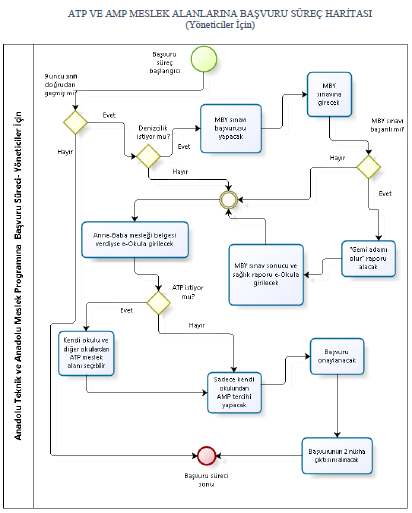 EK-1 
ANADOLU TEKNİK PROGRAMINA VE ALANLARINA GEÇİŞ 
TERCİH BİLDİRİM FORMU
(Bu form internet üzerinden tercih yapamayan veliler için tasarlanmıştır)
□ Sağlık durumum seçtiğim meslek alanlarında öğrenim görmem için uygundur. 
Açıklamalar: 
Yönetmeliğin 30’uncu maddesine göre; 
1. Mesleki ve teknik Anadolu liselerinin Anadolu teknik programlarında alana geçiş için isteyen öğrenciler başvuru yapabilecek ancak ortaöğretim kurumlarının 9 uncu sınıfını doğrudan geçen ve yılsonu başarı puanı en az 55 olan öğrencilerin başvuruları geçerli sayılacaktır. 
2. Öğrenciler, 9 uncu sınıf matematik, fizik, kimya, biyoloji ile dil ve anlatım derslerinin yılsonu başarı puanları toplamının aritmetik ortalamasına göre yerleştirilir. 9 uncu sınıf yılsonu başarı puanı eşit olan öğrencilerden sırasıyla matematik, fizik, kimya, biyoloji ile dil ve anlatım dersinin yılsonu başarı puanı yüksek olanlara öncelik verilir. 
3. Denizcilik meslek alanını tercih edebilmek için MBY sınavında başarılı olma şartı aranacaktır. 
4. Denizcilik meslek alanını tercih eden öğrencinin sağlık durumunun geçmek istediği alanın öğrenimine elverişli olmaması halinde ilgili alana yerleştirme yapılmayacaktır. 

Tercihler tarafımızdan kontrol edilerek sisteme girilmiştir. …./…./ 2015
EK-2 
ANADOLU MESLEK PROGRAMINA VE ALANLARINA GEÇİŞ 
TERCİH BİLDİRİM FORMU
(Bu form internet üzerinden tercih yapamayan veliler için tasarlanmıştır)
□ Sağlık durumum seçtiğim meslek alanlarında öğrenim görmem için uygundur. 
Açıklamalar: 
1. Alana yerleştirme işlemi, öğrencinin 9 uncu sınıf yılsonu başarı puanının %60 ı ile ortaokul sınıflarının yılsonu başarı puanlarının aritmetik ortalamasının %40 ı alınmak suretiyle elde edilecek toplama göre yapılacaktır. 
2. Denizcilik meslek alanını tercih edebilmek için MBY sınavında başarılı olma şartı aranacaktır. 
3. Denizcilik meslek alanını tercih eden öğrencinin sağlık durumunun geçmek istediği alanın öğrenimine elverişli olmaması halinde ilgili alana yerleştirme yapılmayacaktır. 
4. Anne ve/veya babasına ait çalışır durumda bir işyeri bulunduğunu ve işyeri ile ilgili mesleğini, meslek kuruluşlarından belgelendiremeyenler değerlendirmeye alınmayacaktır. 
5. 10 uncu sınıf birinci dönem sonuna kadar öğrenciler, nakil yoluyla alan değiştirerek kontenjan açığı olan diğer okullardaki istedikleri alanlara geçiş yapabileceklerdir. 
6. Okulda bulunan alan sayısı kadar tercih yapmak zorunludur. 

Tercihler tarafımızdan kontrol edilerek sisteme girilmiştir. …./…./ 2015
Mesleki ve teknik ortaöğretim okullarından bünyesinde Anadolu meslek programında alan/dal bulunmayanlar için alan/dal açılması teklifi yapılırken; çevrenin, sektörün istek ve ihtiyaçları , yerleşim birimindeki işletmelerde mesleki eğitimine uygun işyerleri olup olmadığı ve binanın fiziki kapasitesi (atölye, laboratuvar vb.) göz önünde bulundurulmalıdır.
Mesleki ve teknik ortaöğretim okullarının bünyesinde önceden açılan ve günümüzde yeterli talep olmadığı için güncelliğini yitiren alan ve dalların yeniden değerlendirilerek gerek görülüyorsa kapatma teklifleri yapılmalıdır.
Mesleki ve teknik ortaöğretim okullarının bünyesinde Bakanlık Onayı alınmadan
sehven açılan ve öğrenci alınan eski program türlerindeki (ÇPL,OML, EML, KML, METEM, TML, TL vb.) alan/dallarda öğrenim görmekte olan öğrencilerin mağdur edilmemesi için ihtiyaç duyulan yeni alan/dallarda yapılacak olan tekliflere eklenmelidir.
Mesleki ve Teknik Eğitimi Tanıtma ve Yönelte İl ve İlçe  Komisyonlarının Faaliyetlerinden biri olarak planlanan Alan/Dal ve Meslek Tanıtım Faaliyetleri İl Eylem Planı doğrultusunda Mart 2015 sonuna kadar planlanıp uygulanması gerekmektedir.
Bu kapsamda her ilçe bir alan/dal (meslek) tanıtımı yapacaktır. Ayrıca her ilçe bu dönem boyunca en az iki adet kariyer günü planlayacak ve uygulayacaktır.
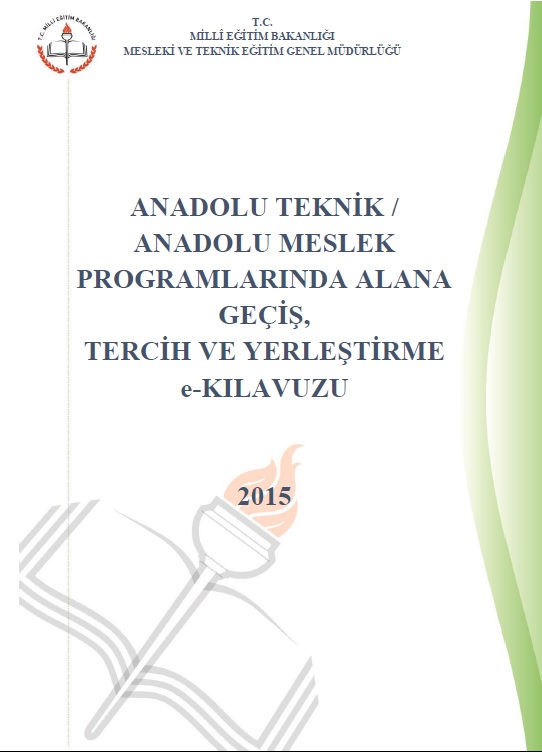 T.C.
MİLLİ EĞİTİM BAKANLIĞI
ANKARA MİLLİ EĞİTİM MÜDÜRLÜĞÜ
KATILIMLARINIZ VE KATKILARINIZDAN DOLAYI TEŞEKKÜR EDERİZ..!